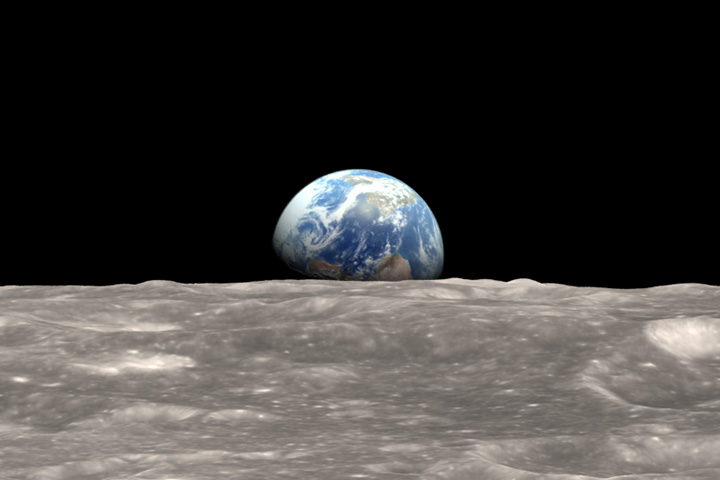 "In the beginning, God created the heavens and the earth."
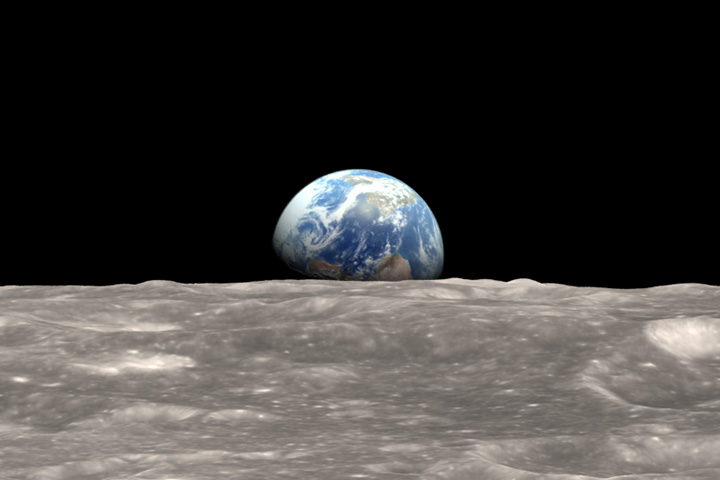 LOOK AROUND
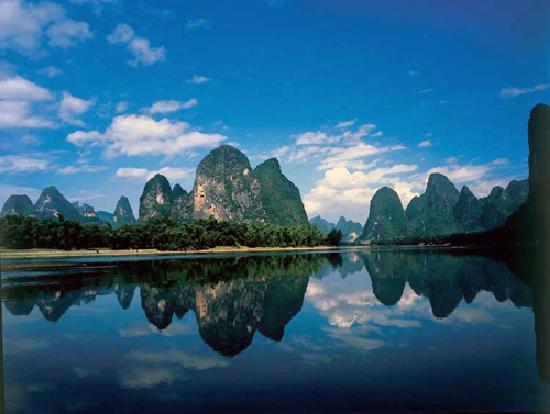 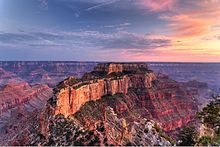 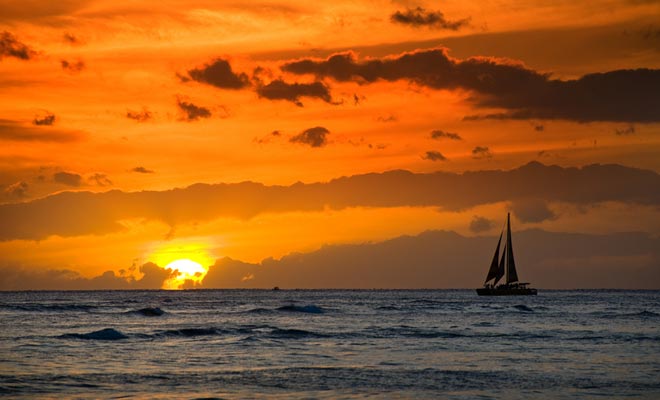 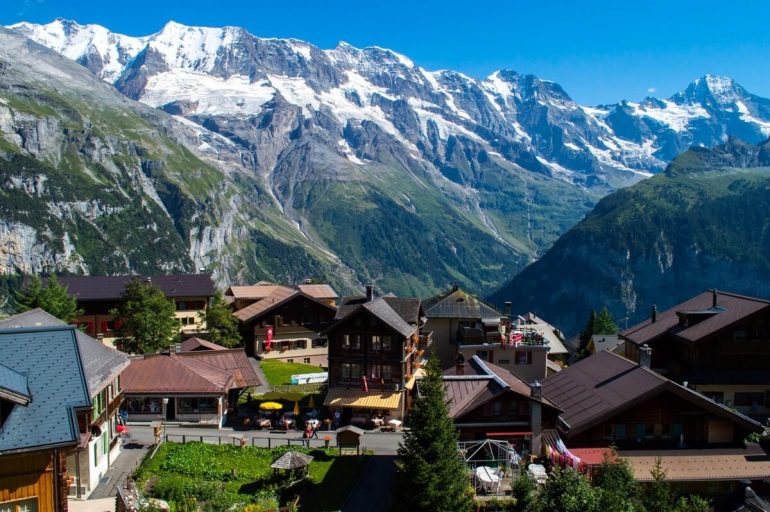 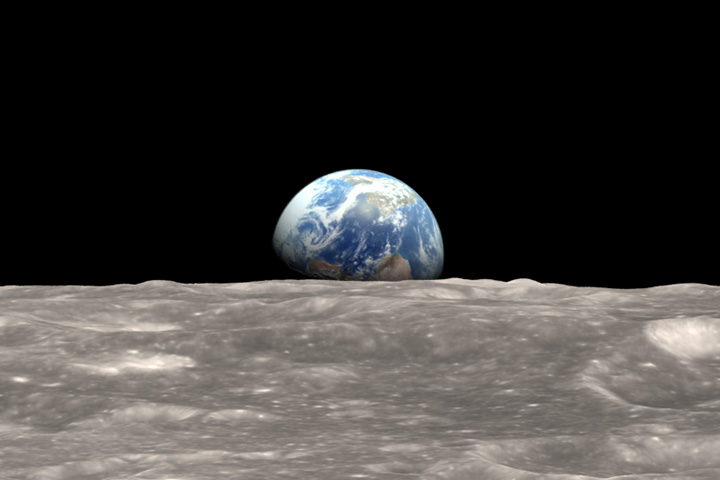 LOOK AROUND
LOOK INSIDE
LOOK TO HIS SON



IGNORANCE
SIN
PRIDE